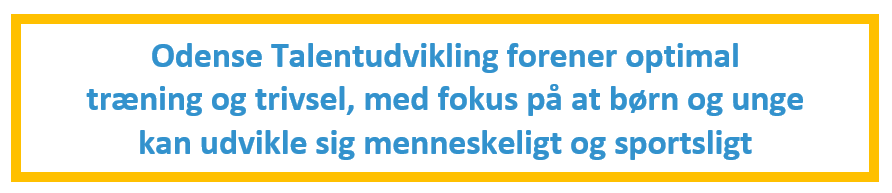 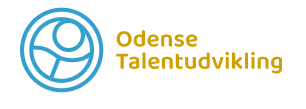 Netværksmøde 
14. november 2022
Aftenens program
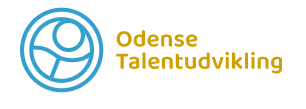 Tema: Dual career, det hele menneske i praksis – samspillet mellem eliteidræt og skole
Velkommen og spisning – Thorsten Matthiensen fortæller om ESAD
Status på arbejdet med trivsel i Odense Talentudvikling 
Arbejdsark 1 - Muligheder og forandring
Oversigt over indsatser og status
Langsigtet planlægning for udøvere med fokus på det samlede miljø
Arbejdsark 2 – Langsigtede planer og fastholdelse
Oversigt over kommende skift for vores unge inden for skole og sport
Oplæg: Præsentation af samspillet mellem klub og skole
Mads Holm – Odense Boldklub 
Morten Tykgaard Hansen – Tornbjerg Gymnasium
Oplæg: Præsentation af udøverperspektiv på samspillet mellem klub og uddannelse
Magnus Worsøe Nielsen – Odense Boldklub
Lærke Tolstrup Hvid – Odense Badmintonklub
Oplæg, Lifeskills forløb - Præsentation af Team Danmark uddannelsespartnere i Odense
Ann Grethe Larsen – HF/VUC
Janne Risbjerg Andreassen – HF/VUC
OTU uddannelsesaften den 8. december  v/ Marie Schmidt og Morten T. Hansen
Optimal videndeling og informationsflow omkring ungdomsuddannelser
Sidste nyt og værktøjskassen v/ Michel Johansen
Kort opsamling på SIKO-pulje
Tak for i dag – vi ses den 8. december på KOLD
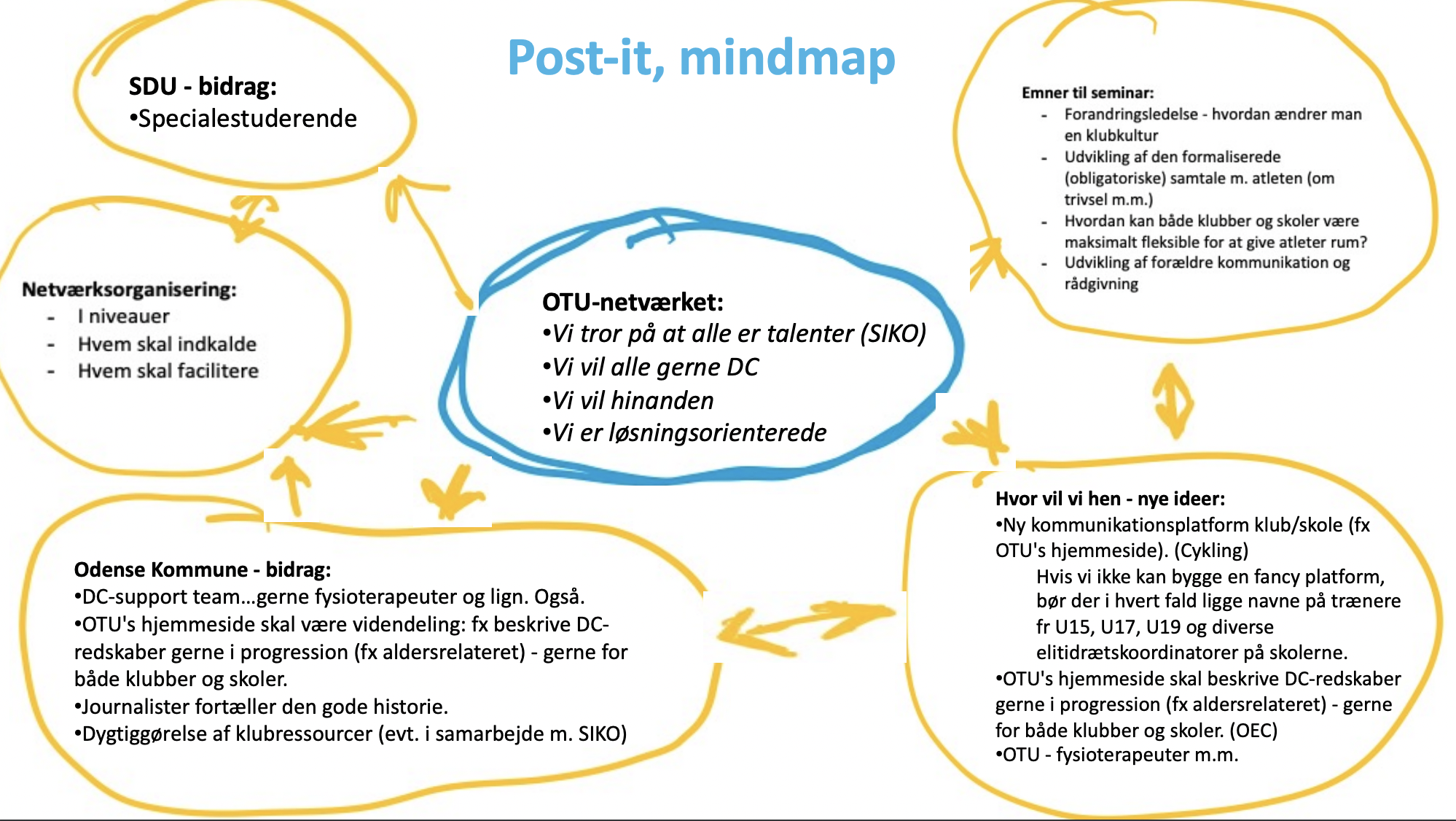 Arbejdsark 1, Muligheder og forandring
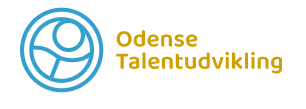 Udfyld sammen som klub eller skole
Arbejdsark 2- Langsigtede planer og fastholdelse
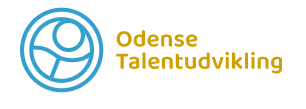 Kommende skift i og udenfor sporten
Hvordan vil du implementere brugen af nedenstående skema i din klub, som et redskab til at kende udøverne som hele mennesker, og kunne hjælpe og vejlede bedst muligt.
Gerne inden for de først kommende uger, så du kan hjælpe og vejlede fx ift. uddannelsesvalg.
 
”Beskriv planer samt det, som I forventer, vil ske på de nævnte områder”
Præsentation af samspillet mellem klub og skole
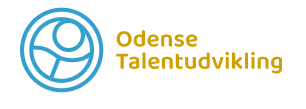 Planlægning, koordinering af skoleplaner og sæsonplaner 
Struktureret statusmøder, med opsamling på hver enkelte spiller
Spillersamtaler Odense Boldklub
Mentorsamtaler Tornbjerg
Håndtering af modgang hos spillerne eks. mistrivsel og skader
Svære overgange. 
Folkeskole – Efterskole – Ungdomsuddannelse
U15 – U17 – U19, Transitionstræning
Fællesskabernes betydning i sport og skole
Idrættens og skolens potentielle transferværdier.
Opbakning i hele miljøet: OB, skole, forældre OEC mv . 
Effekten af skemalagt struktureret morgentræning
Eks. nylig ”undersøgelse” i OHA over 6 uger - retningsskiftetest spillere uden skemalagt morgentræning forbedret sig med 4,3 % mod 7,5 % for spillere med skemalagt morgentræning samme billede tegner sig i styrketræning.
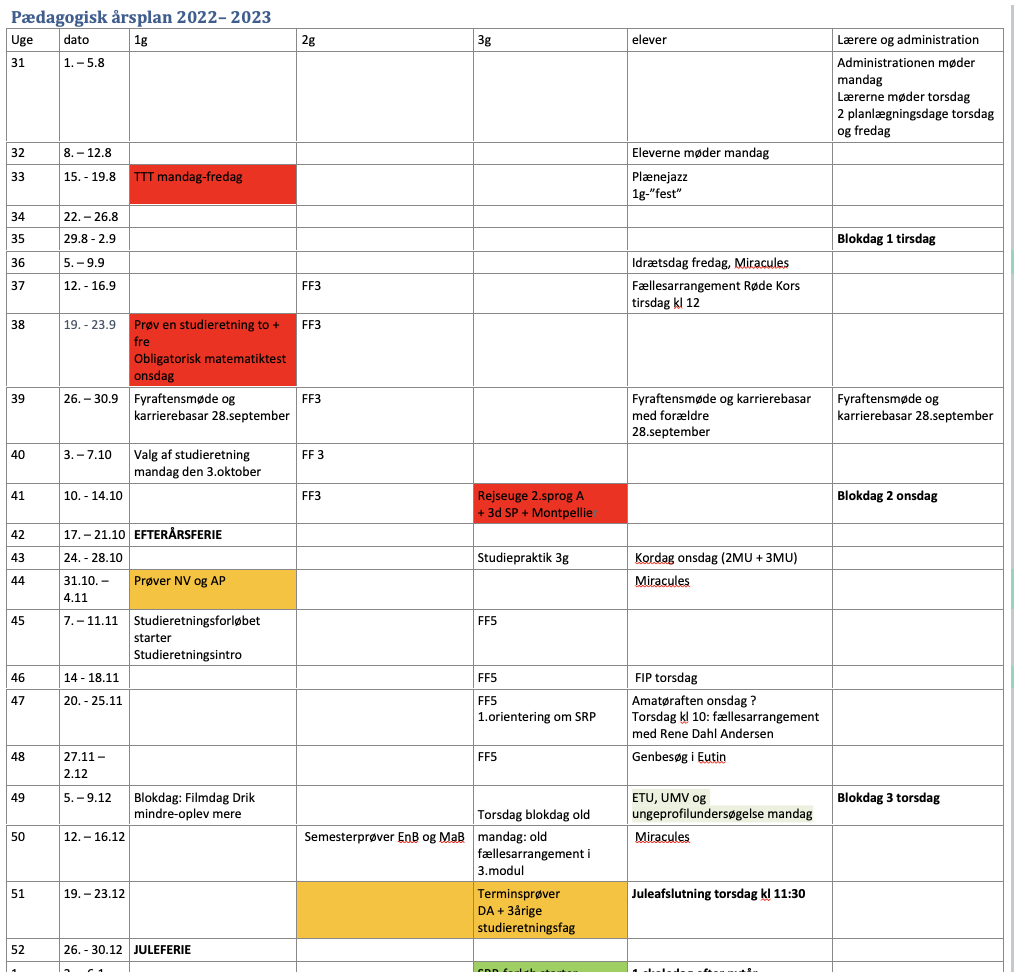 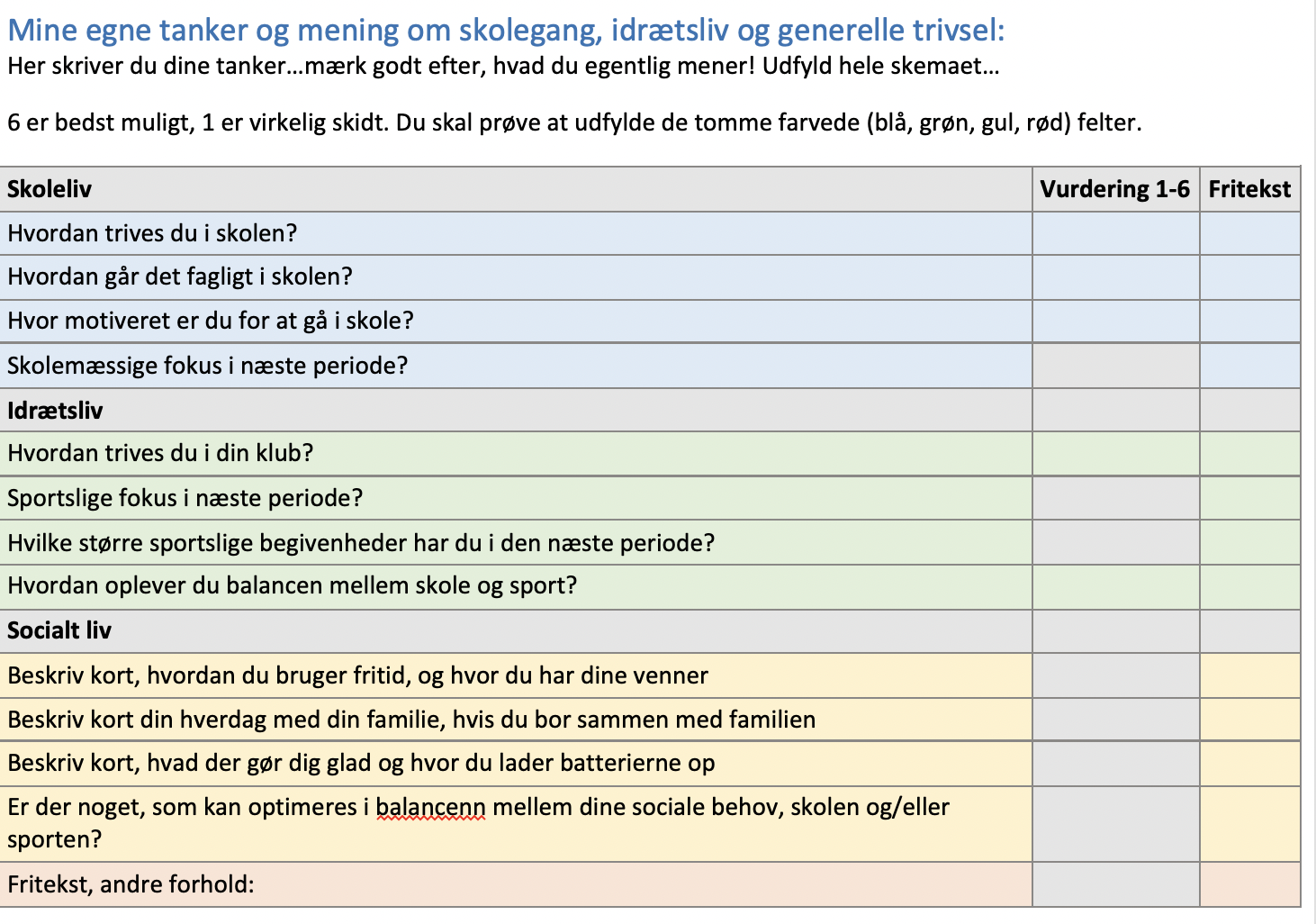 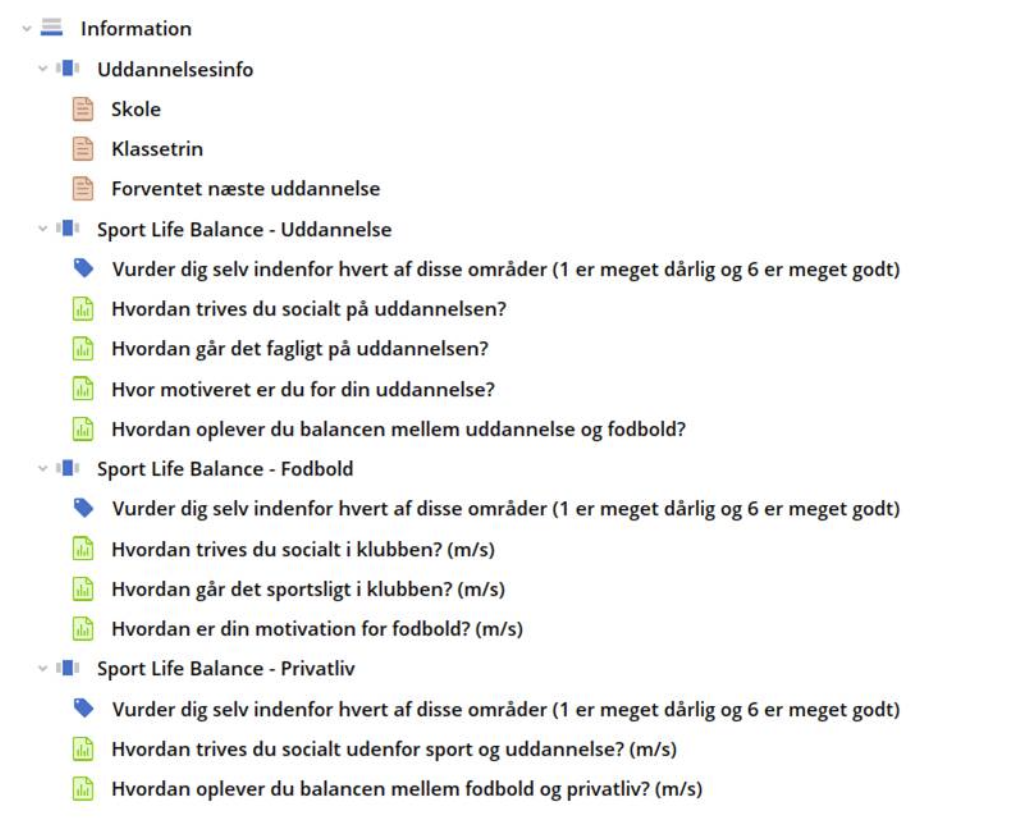 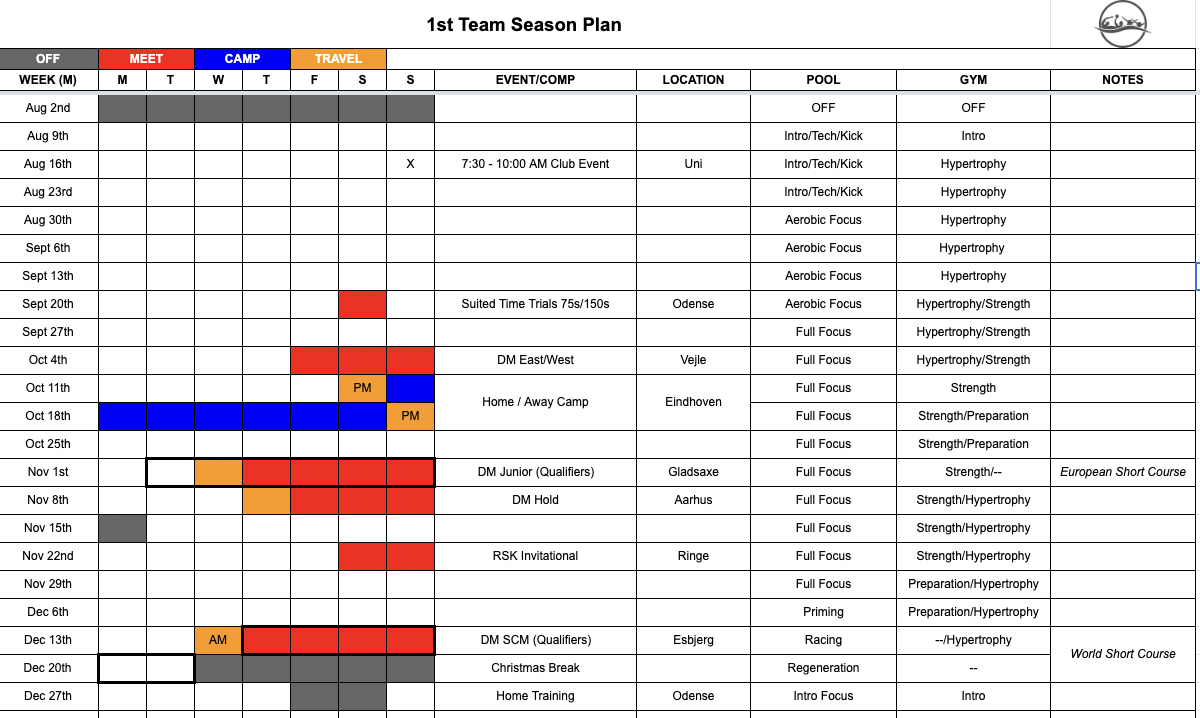 Arbejdsark 3, OTU Uddannelsesaften
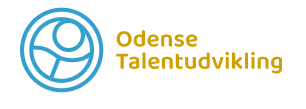 Fælles – i klub og skole
Deltagere fra vores klub eller skole til OTU uddannelsesaften den 8.12
 
Hvilke trænere:
 
Hvilke spillere:
 
Hvilke forældre: 
 
Hvilke sportslige ledere: 
 
Hvem informerer ovenstående person om uddannelsesaftenen:
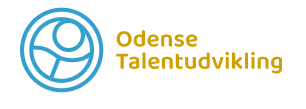 Værktøjskassen – sidste nyt
Kort opsamling på SIKO-pulje

OTU-uddannelsesaften med Team Danmark og Uddannelsespartnere: 

8. December 2022 – tag jeres U15/U16/U17 og træneren med til en indholdsmættet aften om den dobbelte karriere indenfor  ungdomsuddannelse og elitesport

Tak for i aften og på gensyn…